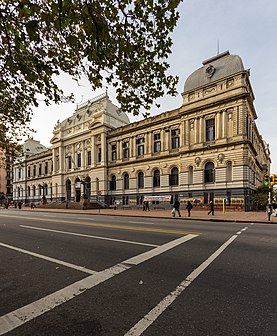 Preparación de la Audiencia Complementaria.

Interrogatorio de testigos
Clase Final ante Tribunal – Práctica Profesional I
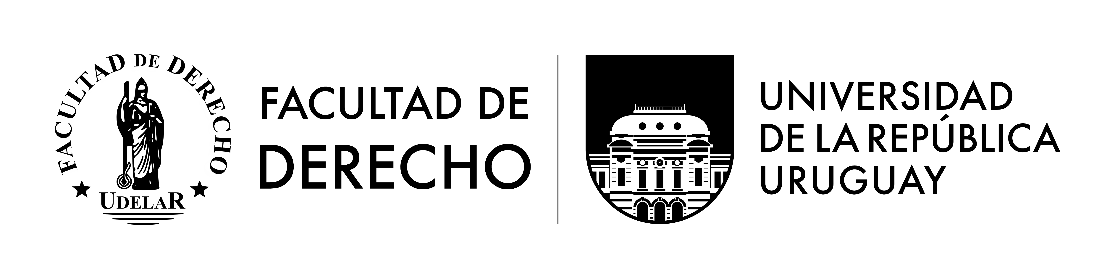 Dr. Federico Gianero López
28 de mayo de 2024
Julio 2022
INTRODUCCIÓN. PRESENTACIÓN PERSONAL:
Presentación personal.

Explicación Clase Final ante Tribunal. Proceso de Formación Docente.

Agradecimientos. Tribunal. Clase.

Perspectiva considerada para la preparación de la clase.

Expectativas. Exhortación. Participación abierta.
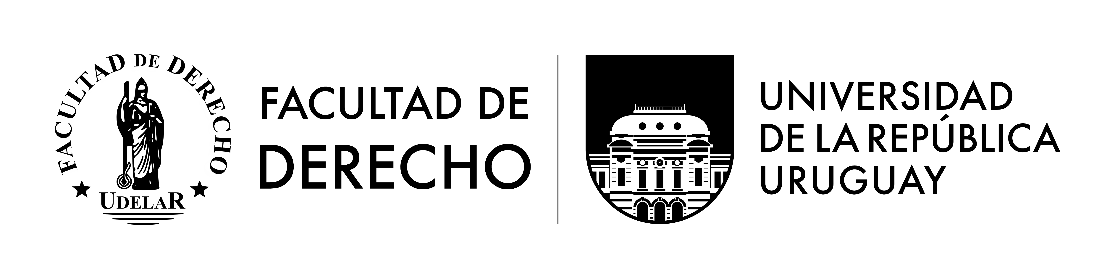 RESUMEN EJECUTIVO:
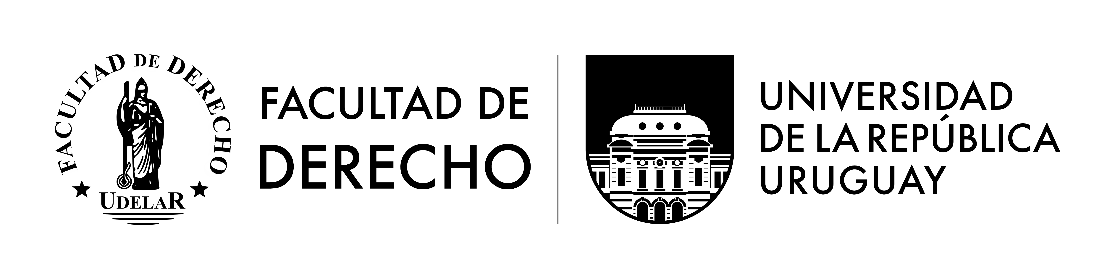 Presentación del tema. Resumen. Objetivos.

Cuestiones Preliminares.

La Audiencia Complementaria. Aspectos Formales. 

Contenido de la Audiencia Complementaria.

Preparación y Desarrollo de la Audiencia Complementaria

Prueba Testimonial. Interrogatorio de Testigos.

Análisis Audiencia Complementaria.

Conclusiones. Cierre.
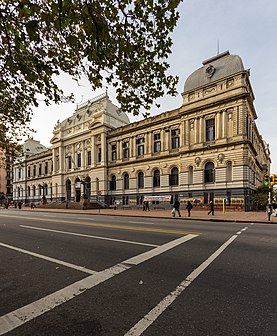 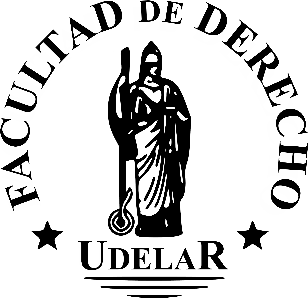 PRESENTACIÓN DEL TEMA. REGLAS. MODALIDAD DE LA CLASE:
Tema: “Preparación de la Audiencia Complementaria. Interrogatorio de testigos”

Enfoque práctico de la exposición. 

Dinámica Participativa. Conocimiento de las ideas y representación que ustedes tienen de la Audiencia Complementaria y el Interrogatorio de Testigos.

Nociones teóricas básicas sobre la Audiencia Complementaria.

Preparación y Desarrollo de la Audiencia Complementaria.

Pautas para el Interrogatorio de Testigos.

Análisis Audiencia Complementaria.
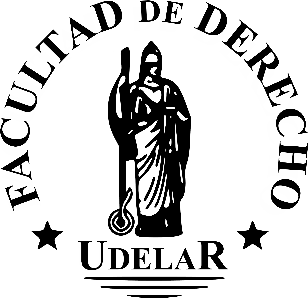 CUESTIONES PREVIAS:
En 1989 con la sanción del CGP se planteó un nuevo desafío por la consagración de la oralidad en el proceso por audiencias.
Este hito supuso la adquisición de nuevas habilidades para los profesionales del momento y un nuevo desafío.

¿Qué opinan respecto a la formación recibida en estos años?

¿La consideran suficiente?
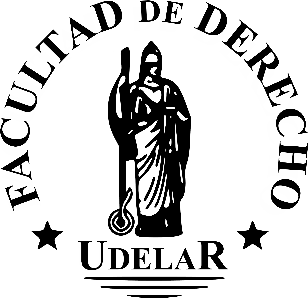 ¿QUÉ ES LA AUDIENCIA COMPLEMENTARIA?
Espacio de Participación
¿CÓMO IMAGINAN LA AUDIENCIA COMPLEMENTARIA?
Espacio de Participación
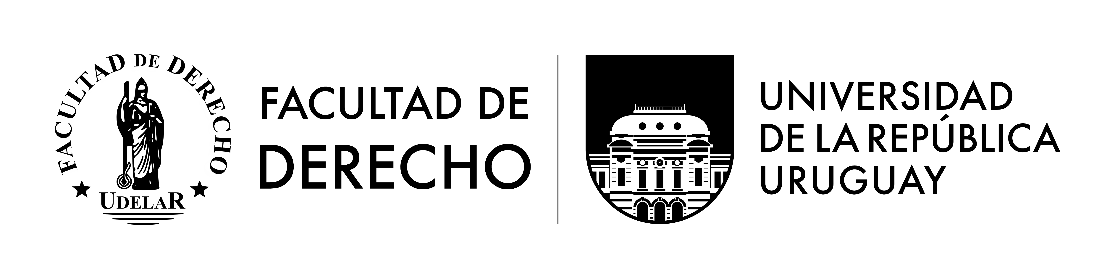 LA AUDIENCIA COMPLEMENTARIA. ASPECTOS FORMALES:
REGULACIÓN: Art. 343 del CGP. 

CONCEPTO. “La audiencia complementaria se caracteriza por ser de realización eventual, no necesaria, a diferencia de la audiencia preliminar” (González, María Eugenia, en Código General del Proceso dirigido por Ángel Landoni Sosa)

CONTENIDO. “La audiencia complementaria es mas simple que la preliminar; (…) el desarrollo puede ser resumido en cuatro pasos principales: producción de prueba, documentación de la audiencia, alegatos y sentencia” (Barrios de Angelis, Dante, El Proceso Civil, Idea, Montevideo, 1889, pag. 254.)

PRÓRROGA: La inasistencia de una de las partes, no será, en ningún caso, obstáculo que impida la realización de la audiencia. El art. 343.2 establece que “La audiencia complementaria no se suspenderá ni se dejará de diligenciar la prueba por ausencia de las partes”.
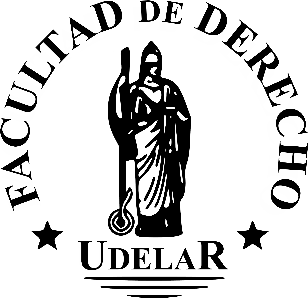 LA AUDIENCIA COMPLEMENTARIA. ASPECTOS FORMALES (II):
EXCEPCIONES: La audiencia podrá suspenderse o prorrogarse en las siguientes situaciones:

Por razones de fuerza mayor que afecten a una de las partes. 
Por falta de diligenciamiento de prueba.   

INASISTENCIA DE LAS PARTES: Se encuentra regulado en el art. 343.3 el cual establece que “En todo caso, la ausencia a la audiencia complementaria de prueba determinara una presunción desfavorable a la parte inasistente”


Analizar comparecencia por representante. Diferencias con audiencia preliminar.
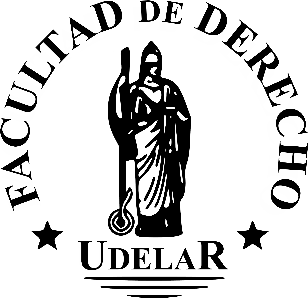 PREPARACIÓN Y DESARROLLO DE AUDIENCIA COMPLEMENTARIA
Una vez fijada la audiencia:
Agendarla y revisar varias veces la fecha y hora de la misma;
Debemos contar con una copia exacta del expediente;
Estimar duración para evitar superposición de audiencias.

Dar aviso al cliente. Reunión previa.
Aviso fehaciente al cliente. Explicar importancia de su concurrencia y consecuencias de su inasistencia o representación judicial;
Es importante reunirnos previamente con el cliente para explicar el contenido y finalidad de la audiencia;
En dicha reunión deberían analizarse eventuales escenarios de conciliación (para no improvisar en audiencia);
Informar al cliente la documentación con la que deberá concurrir a la audiencia; tener presente la circular n° 4/2015. Acordada 7829, y la forma en que deberá comportarse durante la misma.
Es muy importante dejar bien en claro que el rol que cumpliremos durante la audiencia; y aclarar que los reparos, dudas y reproches deben efectuarse en reuniones privadas y no durante el desarrollo de la audiencia.
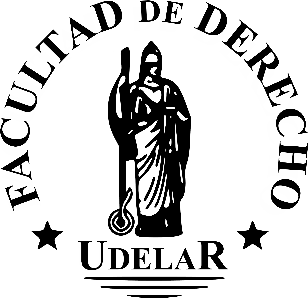 PREPARACIÓN Y DESARROLLO DE AUDIENCIA COMPLEMENTARIA (II)
Preparación de la audiencia:
La clave está en anticiparse a la mayor cantidad de escenarios posibles que pueden ocurrir durante el desarrollo de la audiencia;
Preparar la audiencia en forma previa; y
Confirmar la audiencia a última hora del día anterior y el estado del diligenciamiento de la prueba.

Concurrencia a la audiencia:
Concurrir al menos 15 minutos antes de la fecha prevista;
Asegurarnos de contar con el falso expediente al día, Código General del Proceso y cualquier otra normativa que pudiera ser relevante;
Asistir con la tributación correspondiente a la misma; y
Contar con un pendrive en caso de tratarse de una audiencia con registro en el sistema AUDIRE.

Durante la audiencia:
Seguir atentamente el contenido de la audiencia; 
Agendar plazos o audiencias que pudieran surgir de la audiencia; y
Lectura del acta previo a la firma / Pendrive para registro sistema AUDIRE;

Finalizada la audiencia:
Explicar y comentar al cliente el contenido y resultado de la misma.
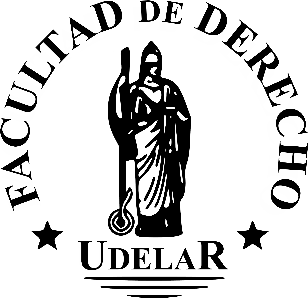 PRUEBA TESTIMONIAL:
REGULACIÓN: Art. 154 a 164 del CGP

CONCEPTO: Procedimiento por el cual, a propuesta de los interesados principales y en ciertos casos aun de oficio, el tribunal interroga (de regla en audiencia y por excepción, vía escrito) a una persona diferente de los interesados principales, con el fin de obtener de la misma una declaración de conocimiento sobre la existencia o inexistencia de hechos que integran el objeto de la prueba y que fueron observados por el testigo al margen del proceso. 

OPORTUNIDAD PROCESAL PARA EL OFRECIMIENTO DEL MEDIO PROBATORIO: El ofrecimiento se realizará en los actos de proposición (demanda, contestación, excepcionamiento) y otras instancias tales como prueba superviniente o referida a hechos nuevos.

ADMISIÓN DEL MEDIO DE PRUEBA – REQUISITOS PROCESALES: 
Legitimación en la causa del oferente del medio de prueba. 
Datos identificatorios del testigo y objeto de la declaración.
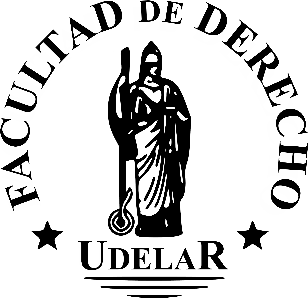 PRUEBA TESTIMONIAL (cont.):
CONCEPTO DE TESTIGO. GENERAL: 
Es un tercero (no es ninguna de las partes del proceso). 
Declara sobre hechos que percibió y su contacto con los hechos es extraprocesal. 
Su relato es histórico, no crítico: Relata sobre lo que percibió, no hace un análisis de los hechos. 
Persona Física: No puede ser testigo una persona jurídica, pero si sus representantes. 
Mínimo de 13 años de edad al momento de la declaración. 
Persona distinta a los sujetos del proceso. 
No poseer una enfermedad psíquica o física que impida percibir el hecho y/o disponer sobre el hecho.

TESTIGO SOSPECHOSO: Son declaraciones sospechosas aquellas que se encuentran en circunstancias que afectan la credibilidad o imparcialidad, en razón de parentesco, dependencia, sentimientos o interés en relación con las partes, antecedentes personales u otras causas. 
TESTIGO NECESARIO: Aquél que por actuar en el ámbito preciso en que se desarrollan los hechos sobre los que depone, es elemento imprescindible para llegar a conocer cómo los mismos ocurrieron efectivamente, pues no existen otras personas que los hubieren percibido
TESTIGO “TÉCNICO” O EXPERTO: Es necesario un testigo técnico cuando para la adecuada percepción del hecho se requiere que quien comparezca posea una especial disciplina técnica que escapa al conocimiento del hombre medio y sin los cuales no hubiese sido posible la correcta percepción del fenómeno.
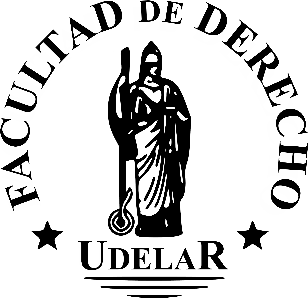 EL INTERROGATORIO DE TESTIGOS:
La prueba testimonial debe ser examinada de igual forma que la documental que se presenta para saber si se debe ofrecer o no. Diferencia con el adoctrinamiento a testigos.

¿Reunión con los testigos?

Alcance y Límites. Explicar cómo es la audiencia, 

Diferencia entre oponerse a la pregunta y vía recursiva. 

Técnicas de interrogatorio: no preguntas sugestivas, no alegar para preguntar, llevar las preguntas ya formuladas mas allá de que en el momento pueden surgir otras preguntas.

Reconocimiento de Documentos

Análisis de la Calidad del Testigos y Evaluar Repreguntas.
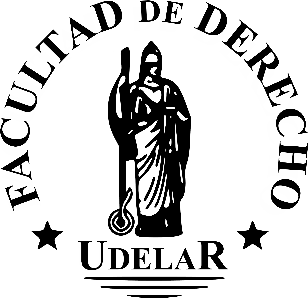 PRESENTAR AUDIENCIA:
Explicación. Videoteca ITF.

Audiencia.
Comentarios
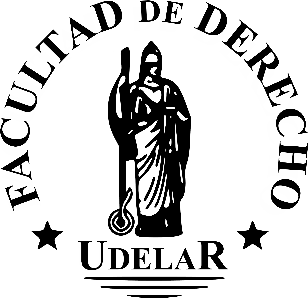 ESPACIO ABIERTO:
OPINIONES

DUDAS O CONSULTAS

OBSERVACIONES

SUGERENCIAS


¿Qué les pareció la clase?


CIERRE. AGRADECIMIENTOS.
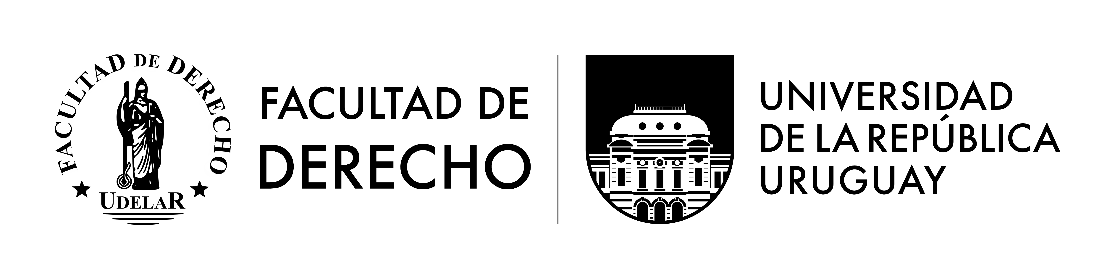 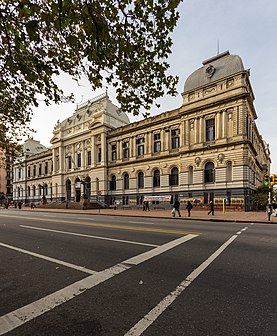 ¡MUCHAS GRACIAS!
Clase Final ante Tribunal – Práctica Profesional I
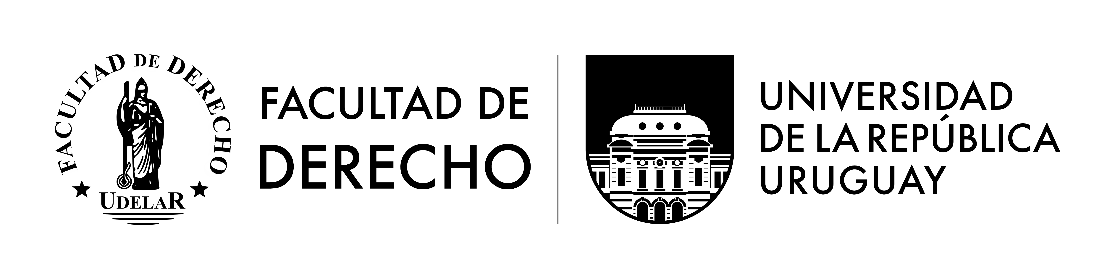 Dr. Federico Gianero López
28 de mayo de 2024
Julio 2022